PDCWG Report to ROS 

Chair: Percy Galliguez, Brazos Electric Power Cooperative, Inc.
Vice Chair: Chad Mulholland, NRG

ROS
November 8th, 2018
Report Overview & Notes
Report Overview
Meeting Minutes
BAL-001-TRE-1 FMEs & IMFR
Two FMEs on the last day of August and 4 FMEs in month of September
Frequency Control Report
Regulation Report
Meeting Minutes
PDCWG Meeting 10/22/18
SCT DC Tie Directive 9 – MSSC Whitepaper and Ancillary Service Requirements
Draft NOGRR Realignment with NPRR863
SCR795-Intra Hour Wind Forecast Accuracy
Review PDCWG Scope
Regulation & Frequency Control Reports
BAL-001-TRE-01 SDT Nominations Submitted for Approval
Frequency Measurable Events Performance
Frequency Measurable Events
There were 2 FMEs at the end of August
8/31/2018 12:03:57
Loss of 527 MW
Interconnection Frequency Response:
19 of 59 Evaluated Generation Resources ( 5 of 24 RRS Providers) had less than 75% of their expected Initial Primary Frequency Response.
15 of 59 Evaluated Generation Resources ( 3 of 24 RRS Providers) had less than 75% of their expected Sustained Primary Frequency Response.
8/31/2018 22:33:31
Loss of 646 MW
Interconnection Frequency Response:
9 of 54 Evaluated Generation Resources ( 0 of 23 RRS Providers) had less than 75% of their expected Initial Primary Frequency Response.
8 of 54 Evaluated Generation Resources ( 0 of 23 RRS Providers) had less than 75% of their expected Sustained Primary Frequency Response.
Frequency Measurable Events
There were 4 FMEs in the month of September
9/1/2018 10:38:31
Loss of 637 MW
Interconnection Frequency Response:
11 of 47 Evaluated Generation Resources ( 2 of 27 RRS Providers) had less than 75% of their expected Initial Primary Frequency Response.
10 of 47 Evaluated Generation Resources ( 3 of 27 RRS Providers) had less than 75% of their expected Sustained Primary Frequency Response.
9/4/2018 19:30:21
Loss of 860 MW
Interconnection Frequency Response:
7 of 42 Evaluated Generation Resources ( 6 of 30 RRS Providers) had less than 75% of their expected Initial Primary Frequency Response.
6 of 42 Evaluated Generation Resources ( 2 of 30 RRS Providers) had less than 75% of their expected Sustained Primary Frequency Response.
Frequency Measurable Events
9/19/2018 20:43:20
Loss of 769 MW
Interconnection Frequency Response:
7 of 43 Evaluated Generation Resources(1 of 26 RRS Providers) had less than 75% of their expected Initial Primary Frequency Response.
6 of 43 Evaluated Generation Resources(0 of 26 RRS Providers) had less than 75% of their expected Sustained Primary Frequency Response.
9/24/2018 01:39:15
Loss of 653 MW
Interconnection Frequency Response:
6 of 61 Evaluated Generation Resources(0 of 27 RRS Providers) had less than 75% of their expected Initial Primary Frequency Response.
4 of 61 Evaluated Generation Resources(1 of 27 RRS Providers) had less than 75% of their expected Sustained Primary Frequency Response.
Interconnection Minimum Frequency Response (IMFR) Performance
IMFR Performance currently 921.60 MW/0.1Hz
September 2018
Frequency Control Report
CPS1 Performance
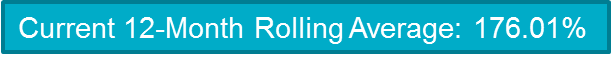 RMS1 Performance of ERCOT Frequency
Frequency Profile Analysis
Time Error Corrections
ERCOT Total Energy
ERCOT Total Energy from Wind Generation
ERCOT % Energy from Wind Generation
Questions?